Anomaly Detection for Visually Impaired People Using A 360 Degree Wearable CameraDongin Kim and Jangwon Lee, School of Electronics and Information Engineering, Korea Aerospace Universitydongpago@kau.kr, leejang@kau.ac.kr
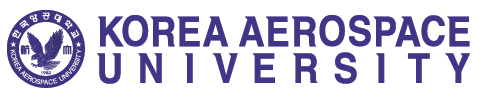 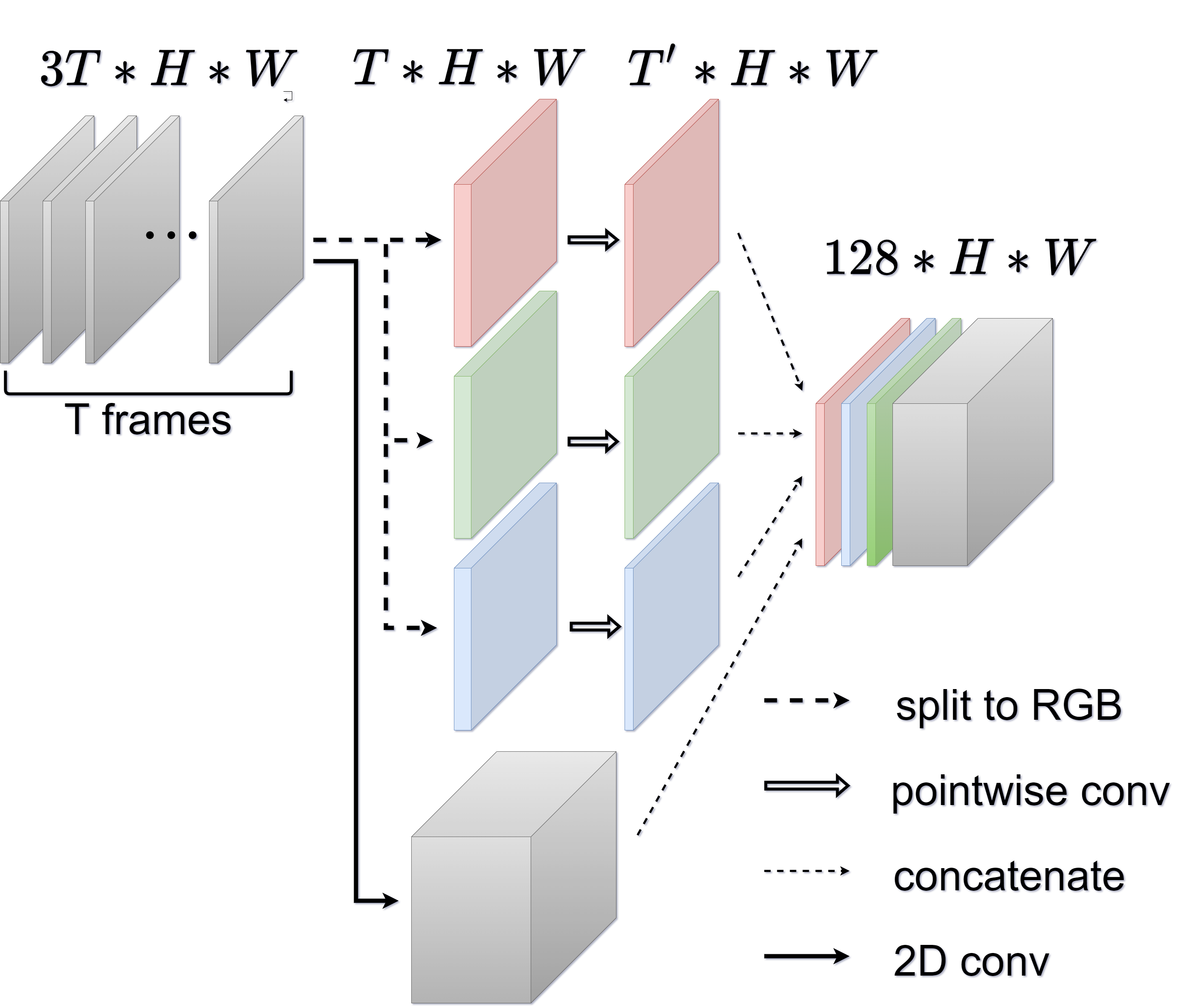 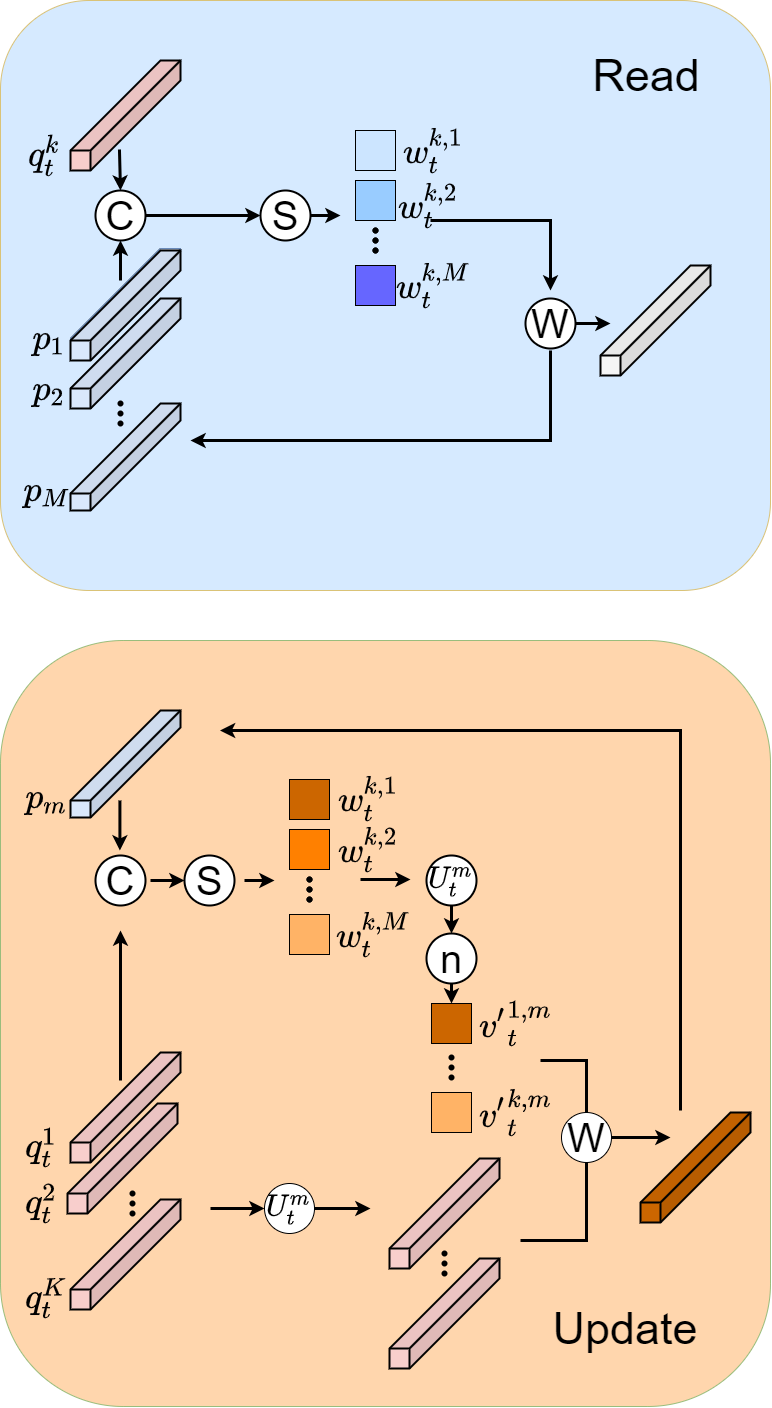 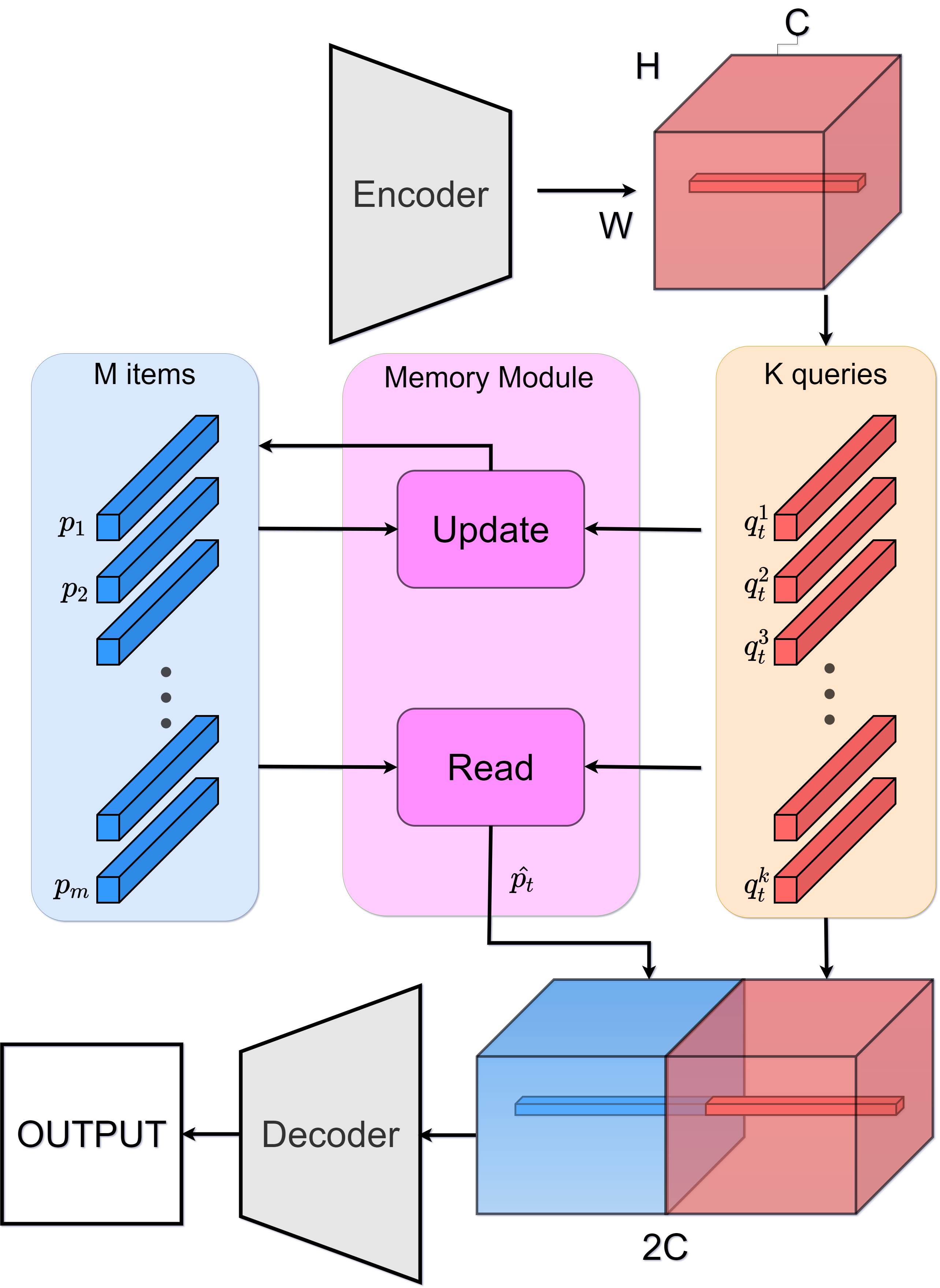 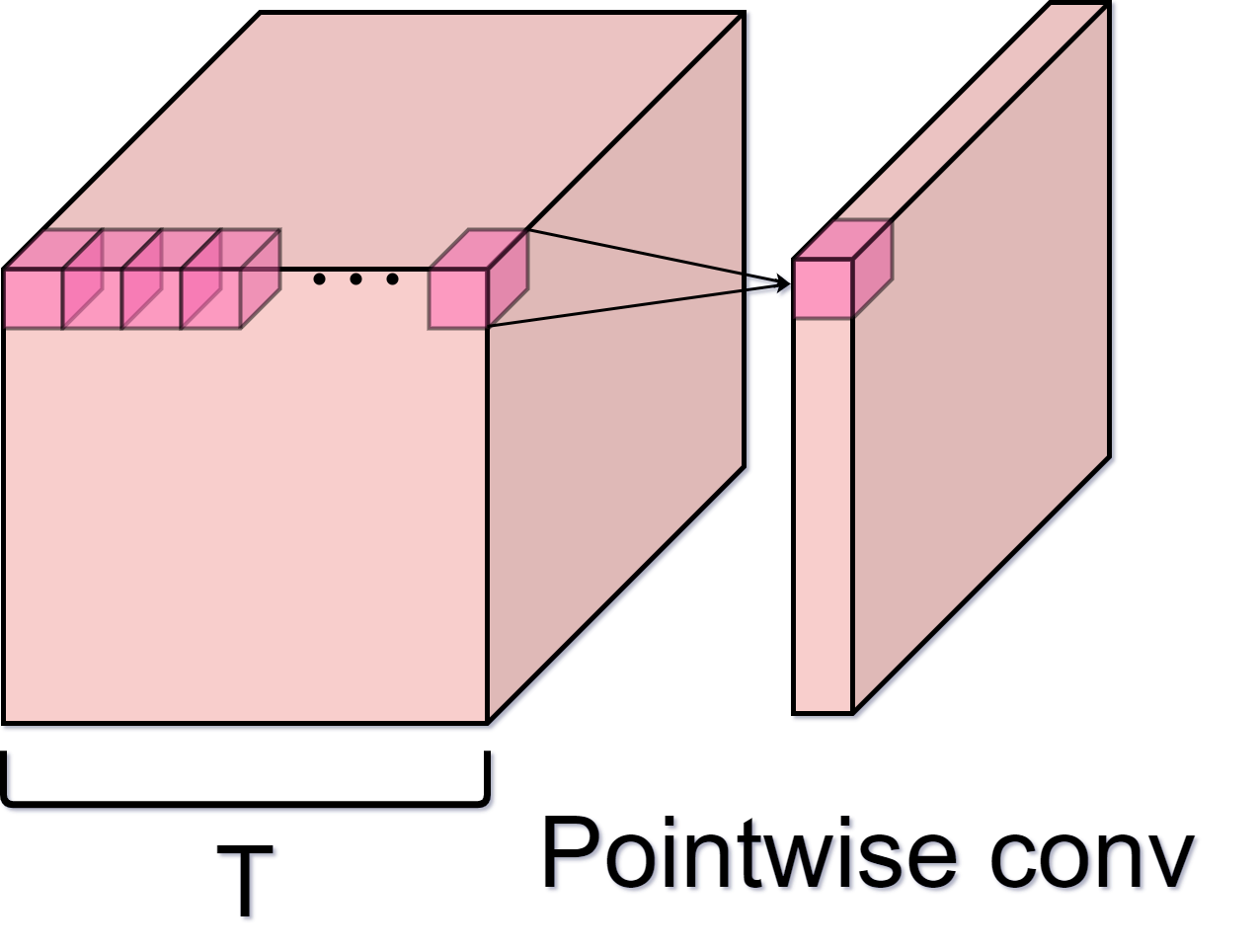 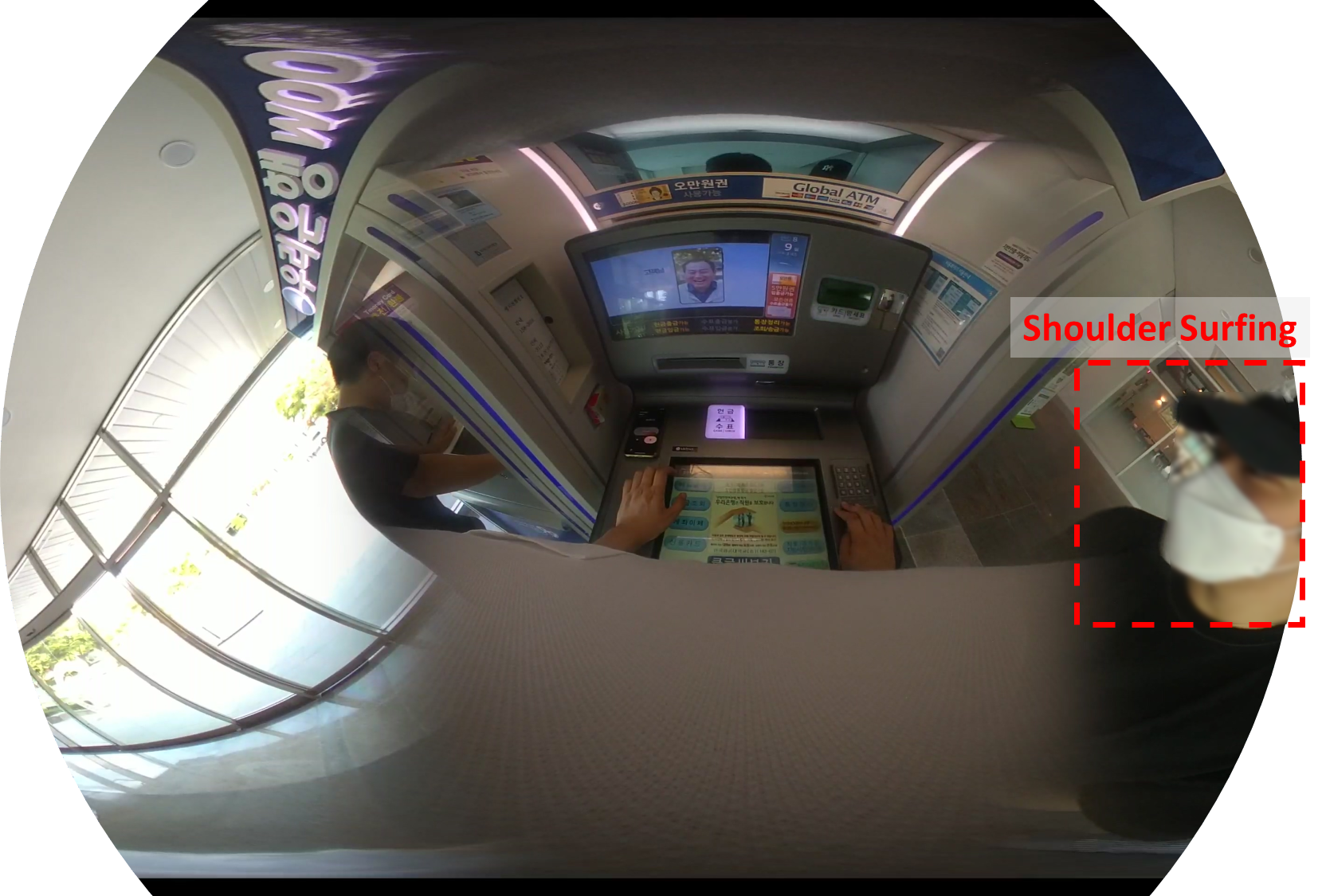 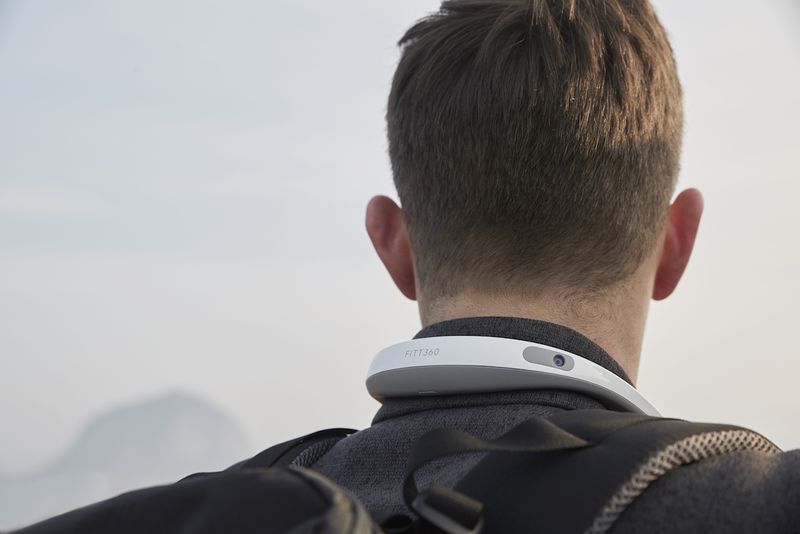 Observing Surroundings
Fitt360: 360° Neckband Camera [1]
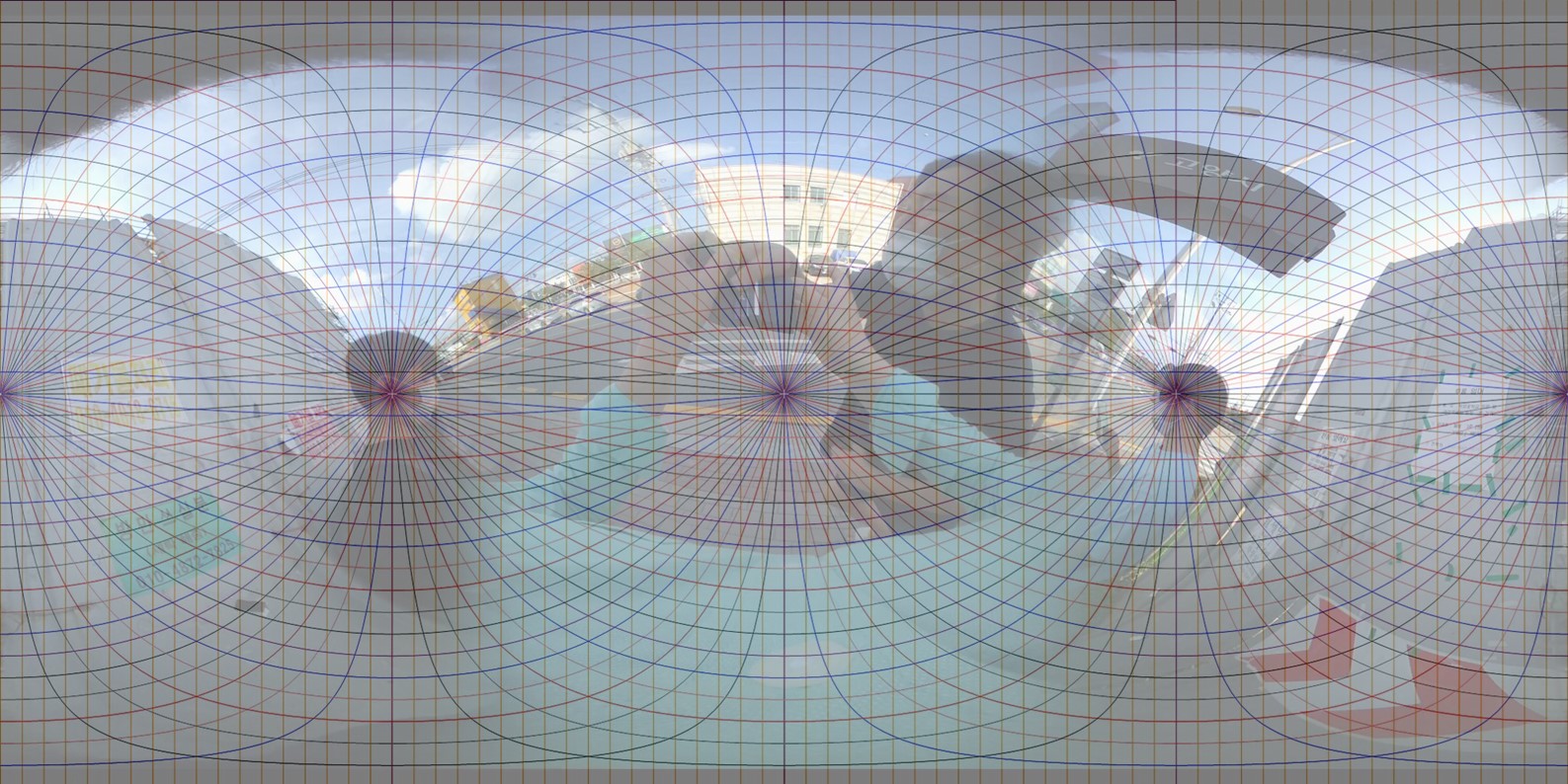 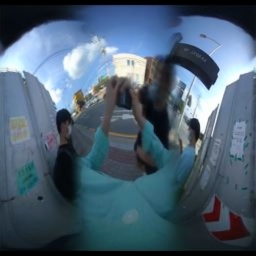 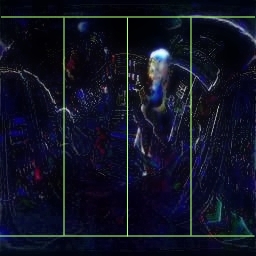